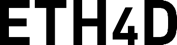 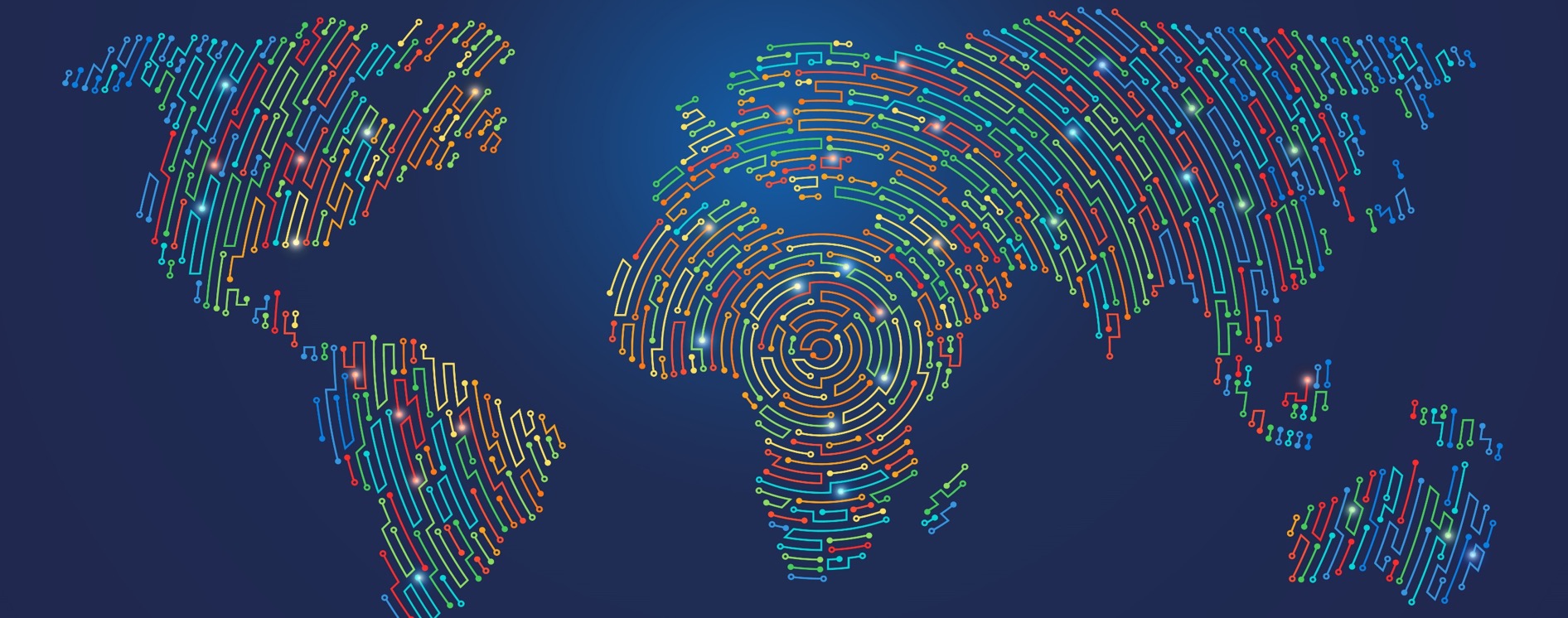 ETH for Development (ETH4D)Netzwerktreffen «Nachhaltigkeit in der Lehre», 12 April 2024Alexandra HeesEmail: alhees@ethz.ch
ETH for Development (ETH4D)
Leveraging science and technology for development
Who are we?
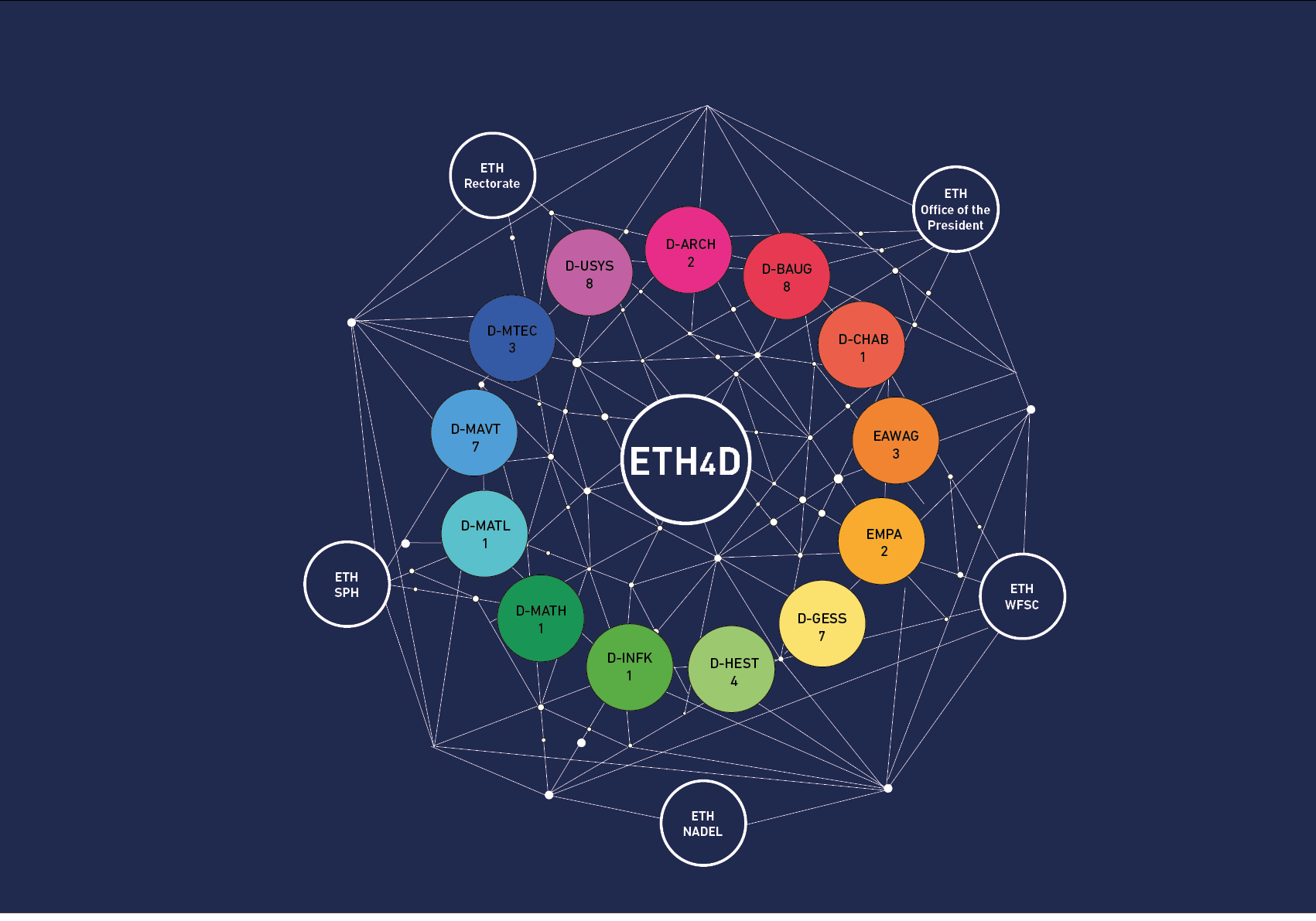 Network of 49 Research Groups from 11 ETH Departments, EAWAG and EMPA

5 Organizational Units
ETH Office of the President
ETH Rectorate
NADEL
Student Project House
World Food System Center
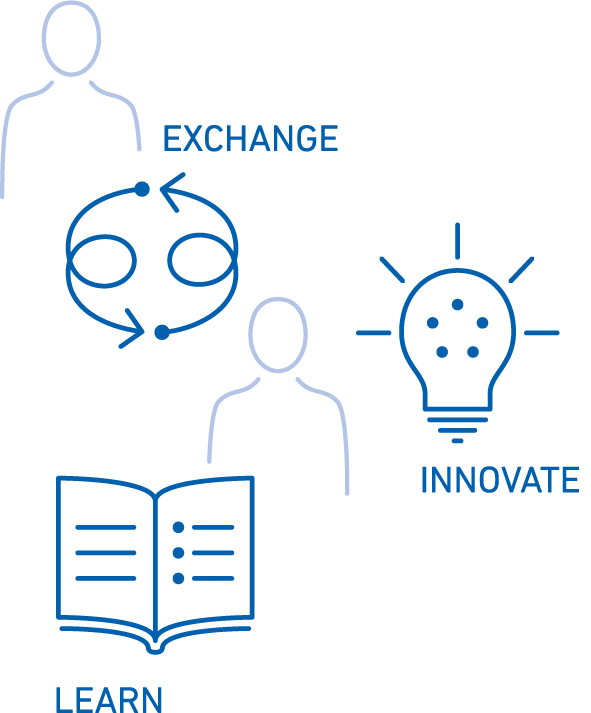 ETH4D aims 

to develop and scale innovations that address pressing global challenges

to educate future leaders in sustainable development
Public Lecture Series: The Sustainable Development Goals in Context
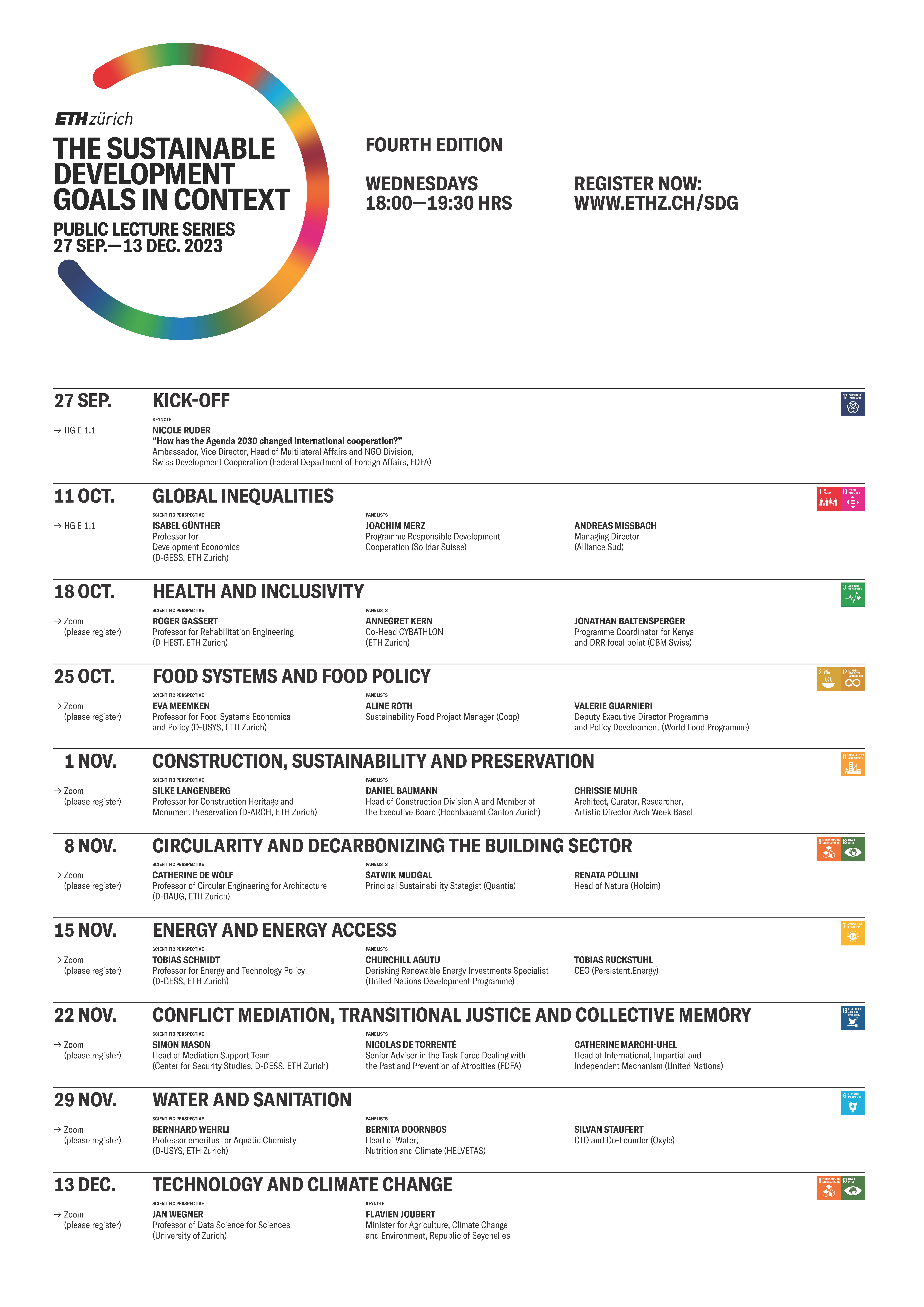 Ziele:
Studierende über die Dimensionen der nachhaltigen Entwicklung aufzuklären und sie zu befähigen, diese kritisch zu diskutieren
Studierenden zu inspirieren, einen Beitrag zur nachhaltigen Entwicklung zu leisten
ETH-Dozierende dazu anzuregen, globale Perspektiven in ihre Lehre einzubauen
Die Öffentlichkeit in den Dialog zur nachhaltigen Entwicklung einbeziehen 
Format:
Jede Sitzung konzentriert sich auf ein Thema im Rahmen der UN Ziele und bringt eine/n Forschende/n mit zwei Personen aus der Praxis (Privatwirtschaft, Politik, Zivilgesellschaft etc.) zusammen
Raum für Fragen der Studierenden und der Öffentlichkeit
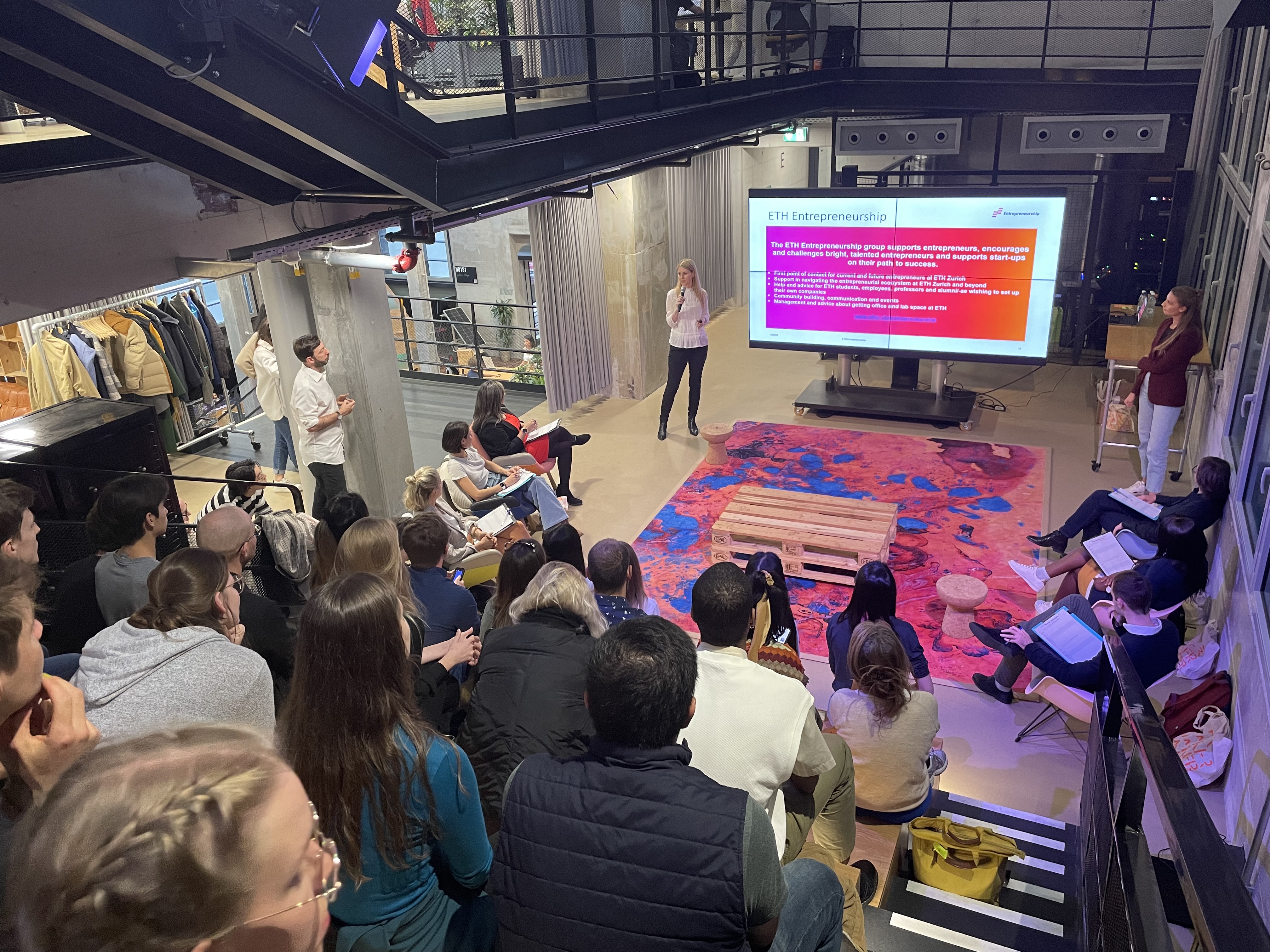 SDG Pitch Event: Building a Sustainable Future
Ziele:
Studierende mit dem ETH Start-up Ökosystem in Kontakt bringen
Pitching Skills der Studierenden verbessern
Eine Pipeline für Projekte schaffen, die ein Social Impact Start-up/ETH Spin-off gründen

Format:
Teams pitchen ihre Projekte/Ideen in 3 Minuten
Studierende erhalten ein professionelles Pitch Training
Jury aus Nachhaltigkeits- und InnovationsexpertInnen und Publikum bewerten die Projekte (relevance, feasibility, impact, team strength)
Studierende können Mentoring und kleinen finanziellen Beitrag gewinnen
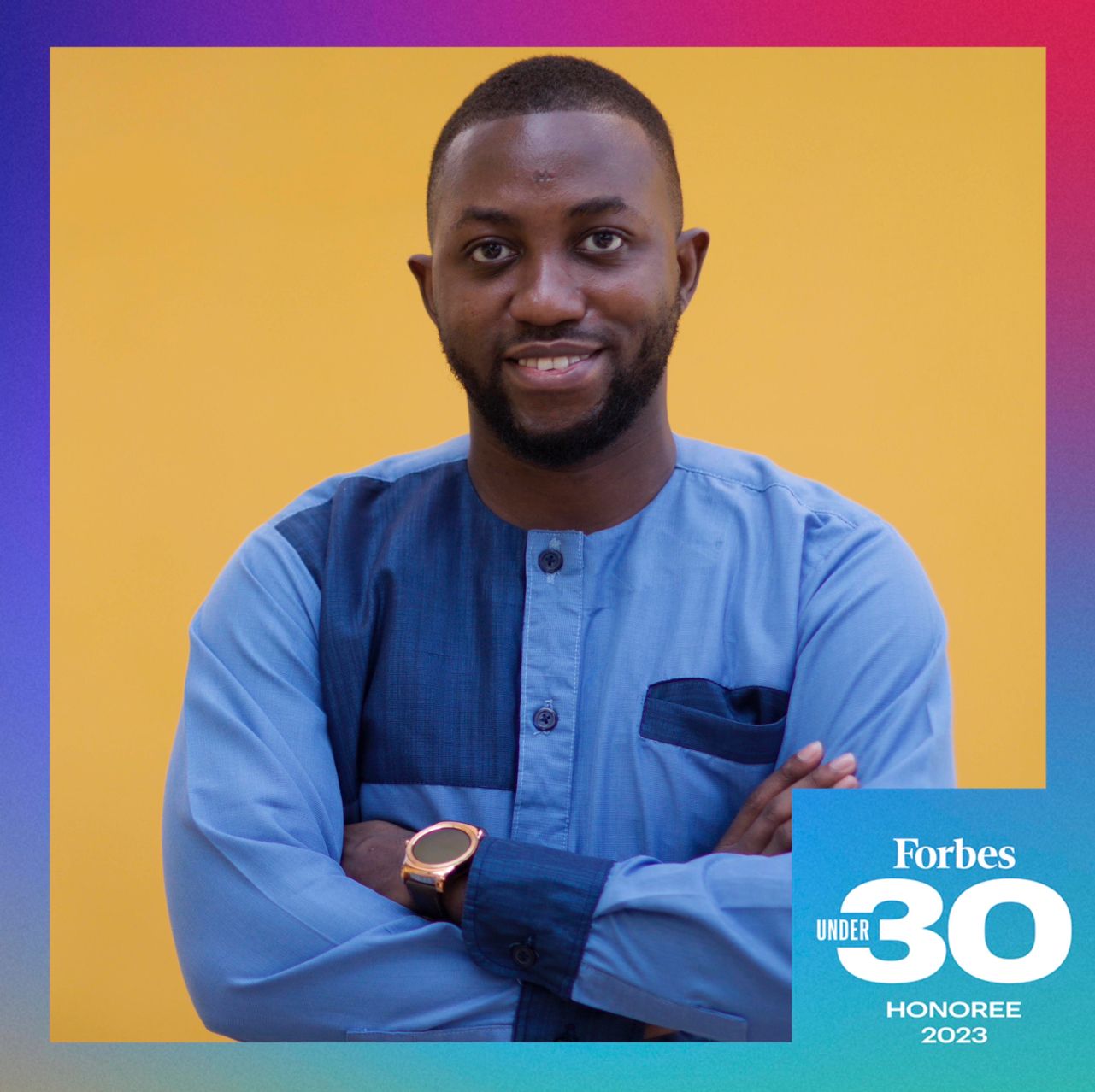 SDG Pitch Event
Dr. George Boateng – Kwame.AI
A smartphone-based platform to teach young people to code and tackle Africa’s IT skills gap.

Dr. Olivier Gröninger – Openversum

A technology and educational platform to enable and empower local entrepreneurs in lower-income countries to produce and distribute innovative drinking water filters.
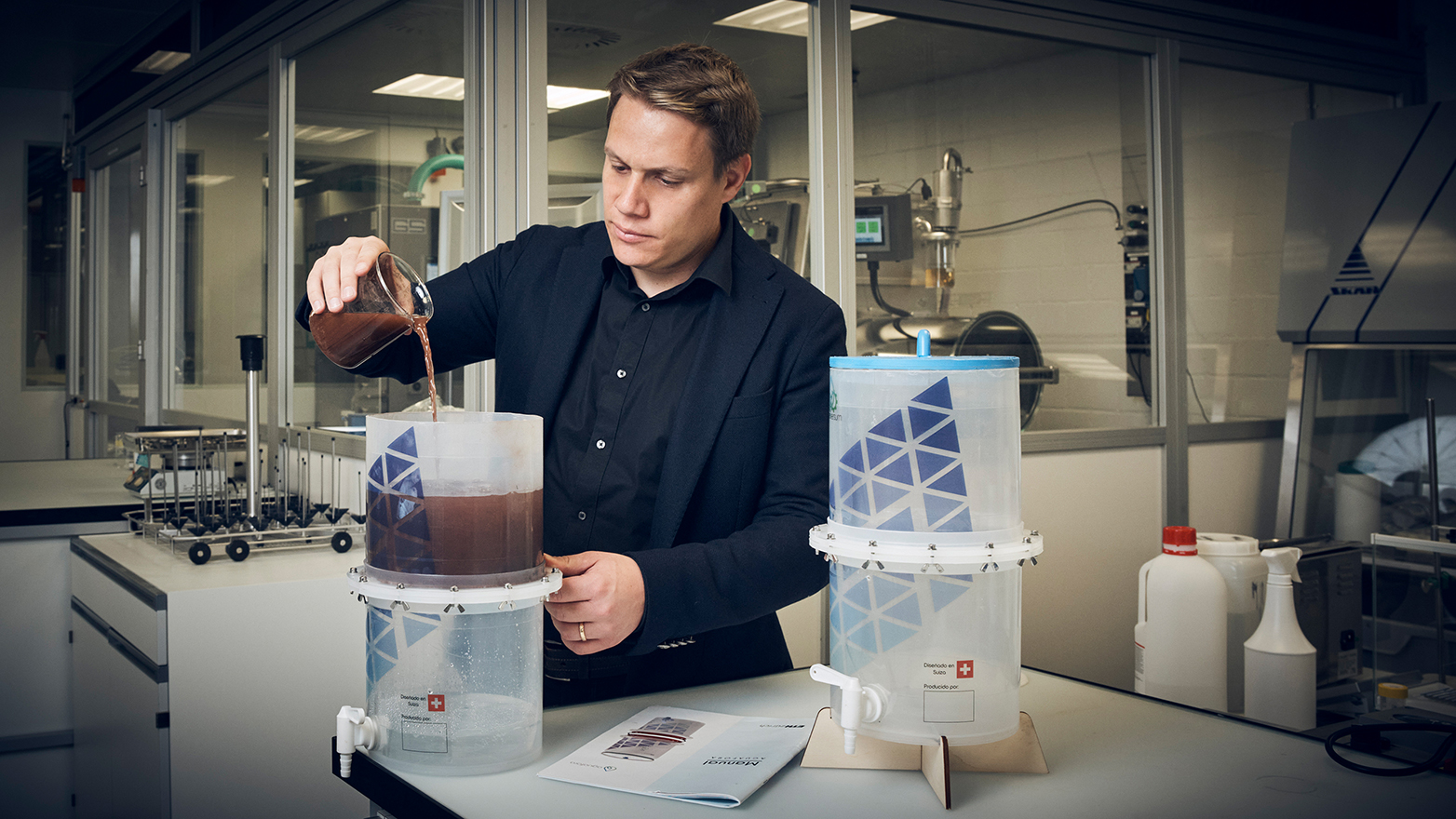 Careers in Sustainability, Global Development and Humanitarian Action
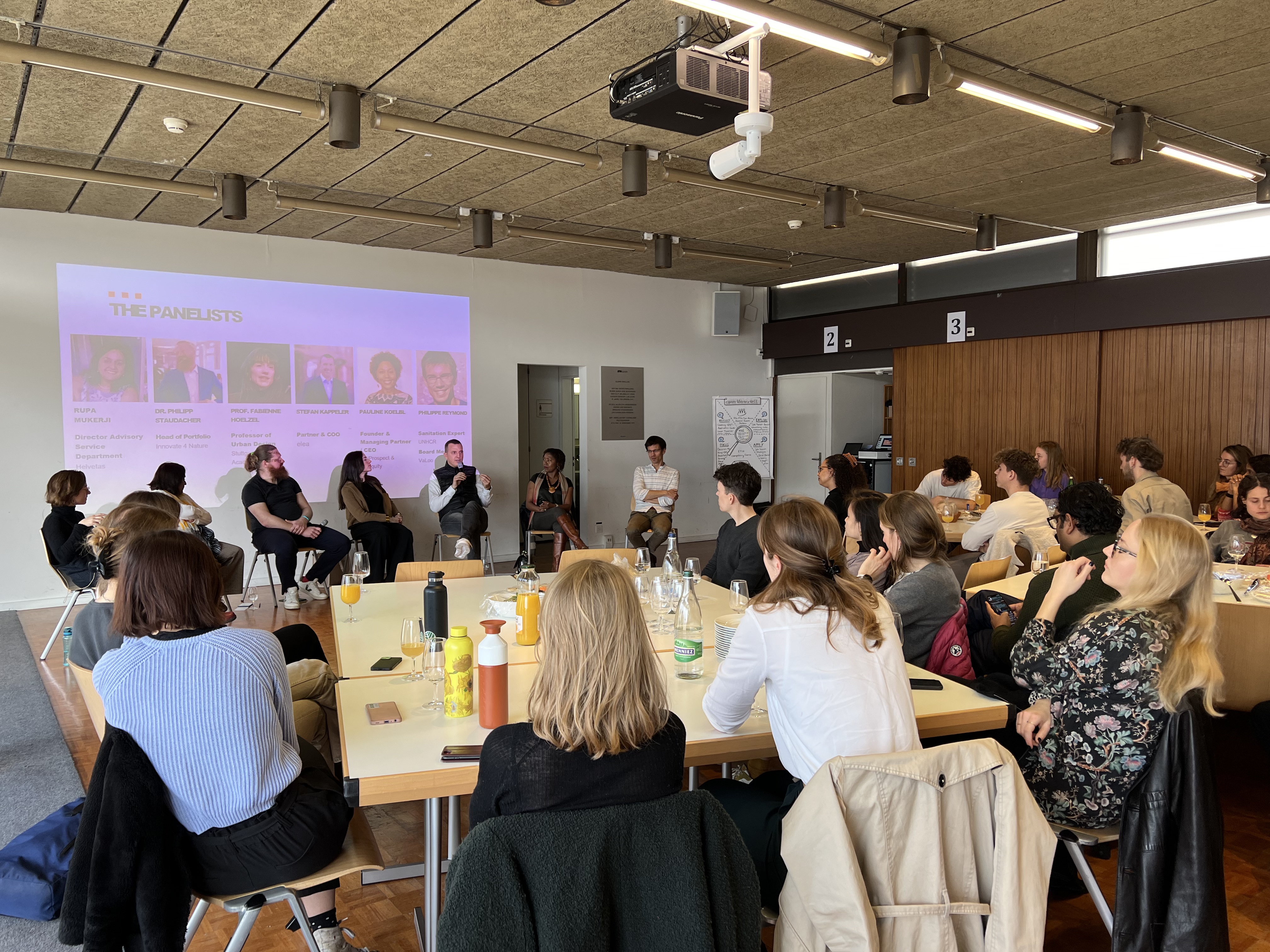 Ziele:
Studierende über Karrierewege in der nachhaltigen Entwicklung informieren und sie mit Professionals in Verbindung setzen
Role Models für Studierende präsentieren
ETH4D Netzwerk mit Praxis stärken 

Format:
Panel Discussion und Austausch in kleinen Gruppen
Diverses Panel aus verschiedenen Bereichen (NGO, Politik, Privatsektor etc.)
Kombiniert mit Career Office Hours
Thank you!
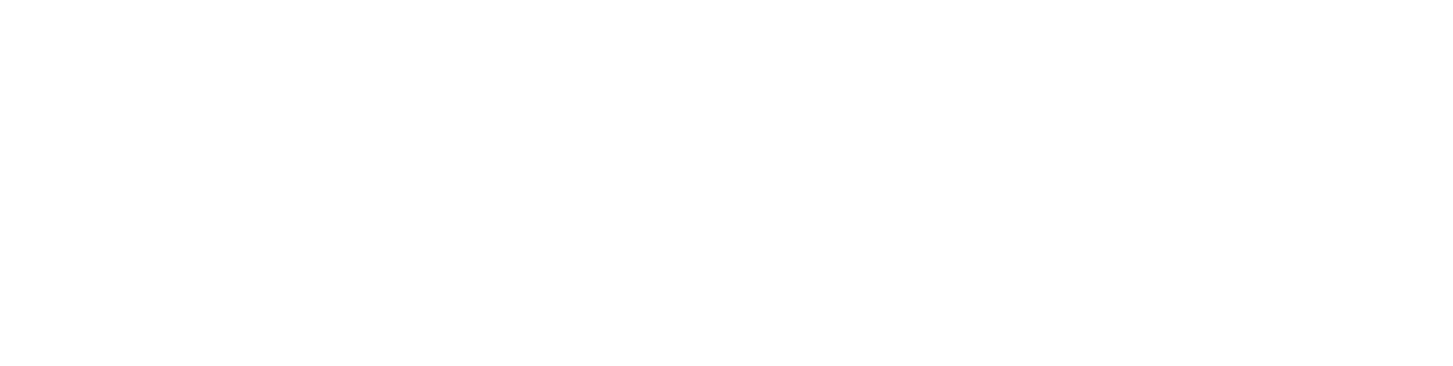